প্রিয় শিক্ষার্থী আজকের ক্লাসে তোমাদেরকে . . . .
স্বাগতম
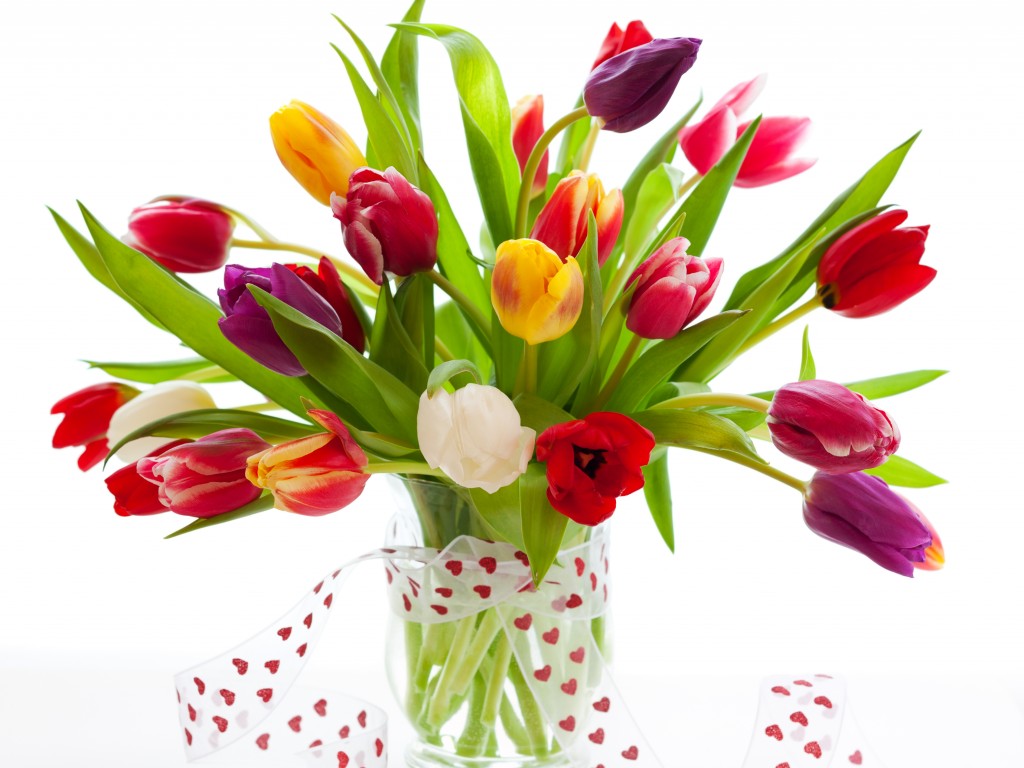 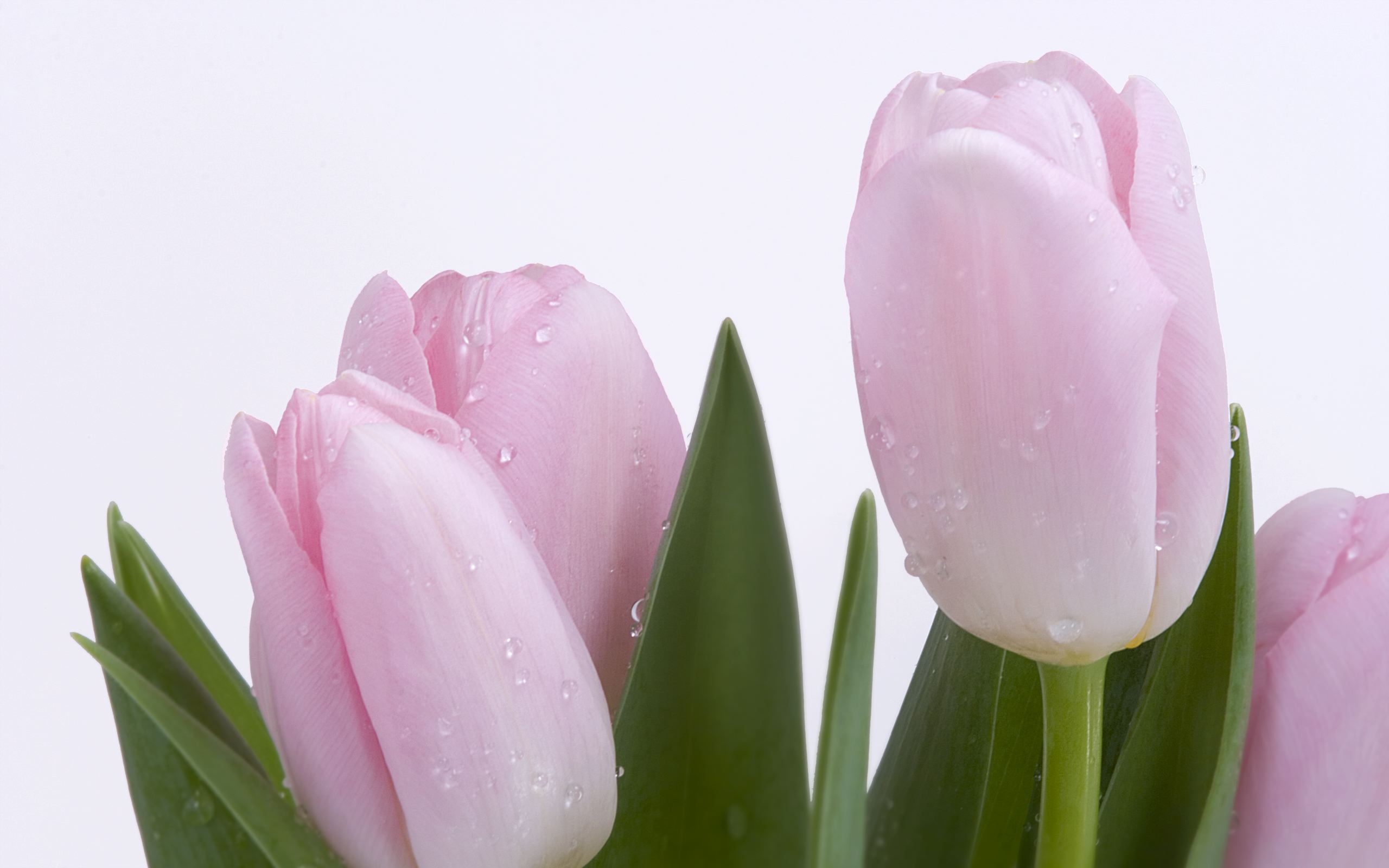 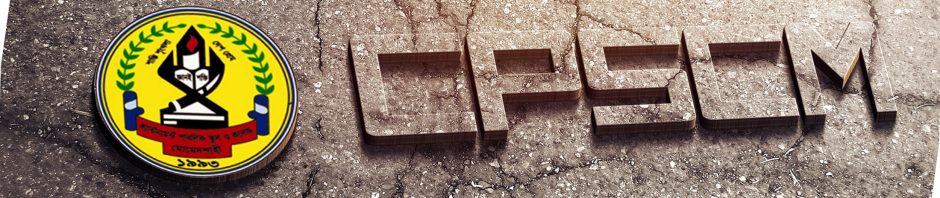 উপস্থাপনায়
গণিত বিভাগ
ক্যান্টনমেন্ট পাবলিক স্কুল ও কলেজ, মোমেনশাহী।
অধ্যায়ঃ ৬ 
   পাঠঃ ১
আজকের পাঠ
নবম শ্রেণি
সাধারণ গণিত
জ্যামিতি  (ষষ্ঠ অধ্যায়)
শিখণ ফল:
এই পাঠ শেষে শিক্ষার্থীরা ---
১। প্রমাণ করতে পারবে যে , BOC = 90º + ½ A
২। ত্রিভুজের তিন কোণের সমষ্টি  180º নির্নয় করতে   	পারবে ।
পাঠের বিষয়
ΔABC এর B I C সমদ্বিখন্ডক O বিন্দুতে মিলিত হয় প্রমাণ করতে হবে যে ,  
BOC = 90º + ½ A
বিশেষ নির্বচনঃ
দেওয়া আছে, 
ΔABC এর B এবং  সমদ্বিখন্ডক এবং C এর  সমদ্বিখন্ডক  CO 
পরস্পর O 
বিন্দুতে মিলিত হয় ।
প্রমান করতে হবে যে
BOC = 90º + ½ A
A
O
B
C
A
O
C
B
এখন,
ΔBOC  এ, 
    BOC +OBC + OCB = 180º
বা, BOC + ½B + ½C = 180º
বা, BOC + 90º - ½A = 180º
বা, BOC = 180º - 90º + ½ A 
সুতরাং, BOC = 90º + ½ A
A
O
C
B
একক কাজ
A
O
BOC + ½B + ½C = 180º 
থেকে দেখাও   BOC = 90º + ½ A
C
B
মুল্যায়ন
A
O
১। BOC +OBC + OCB = কত ডিগ্রী ?
C
২। A + B + C = কত সমকোন ?
B
বাড়ীর কাজ
প্রশ্নঃ প্রমাণ কর  যে ,  BOC = 90º + ½ A
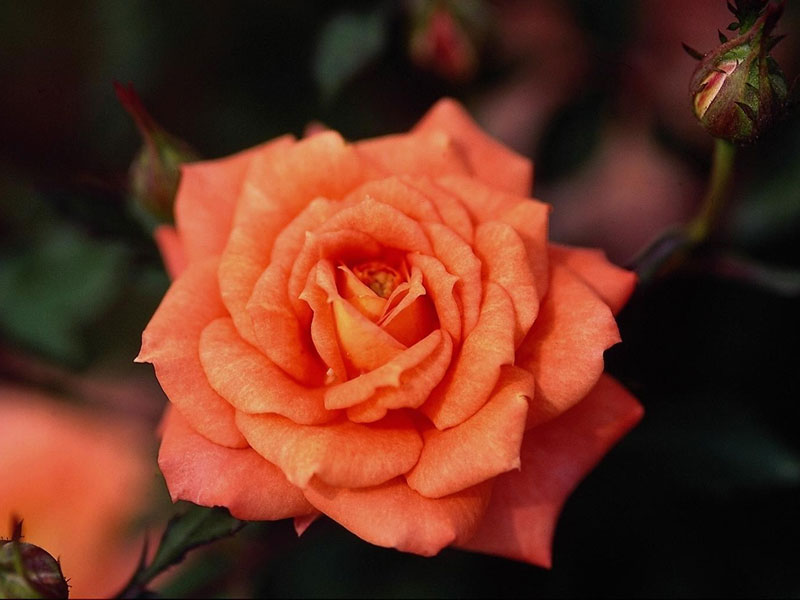 Thank you